THU module test
Ye Tian
Shandong University
4-20-2017
SDU #2 module horizontal cosmic ray test in JLab
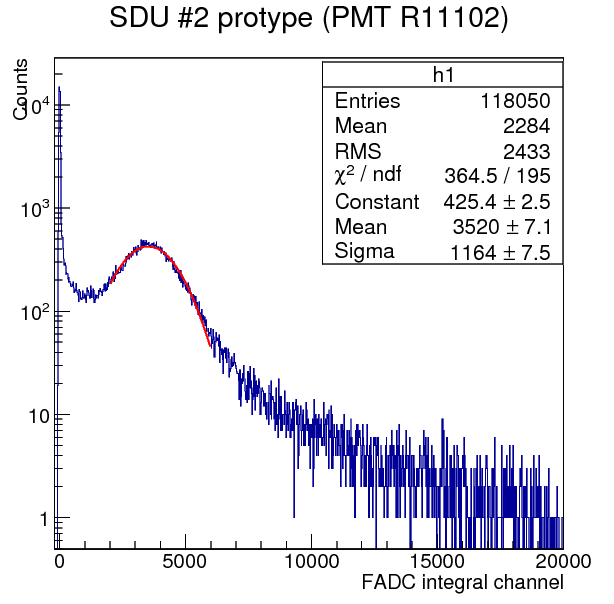 SDU#2 cosmic test result in SDU
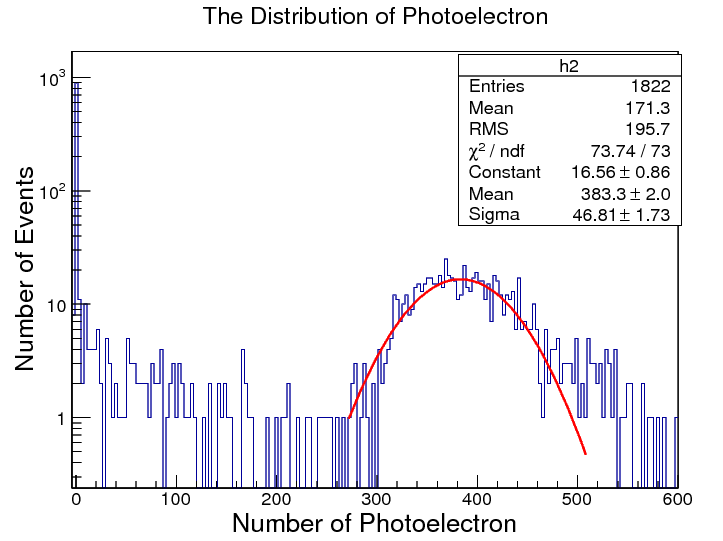 Npe: 383
Here is the SDU#2 vertical result with  TiO2 coating, the result is covered by Tyvek is(which is better)


   I suppose horizontal is 1/5 of vertical result, and get the evaluation value: 77

Difference compared with JLab test 
Triggered by two preshower scintillators(average track is shorter than test in JLab)
Attenuation from delay cable: 3% (No delay in JLab test)
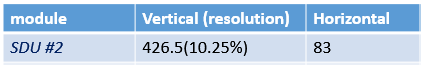 THU module horizontal cosmic ray test(SDU #2 PMT)
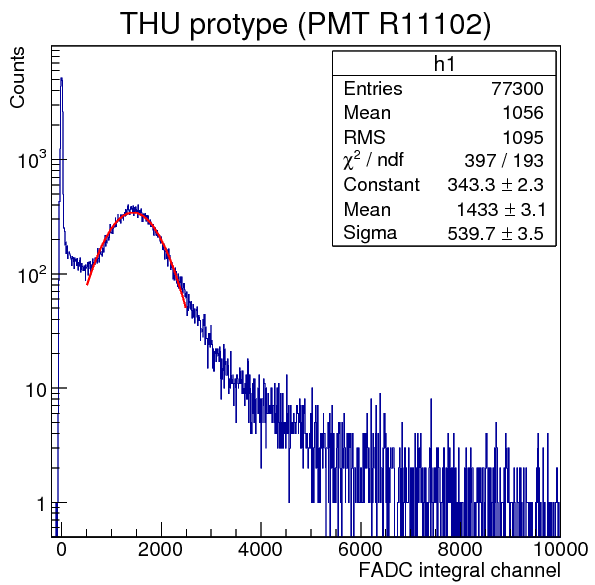 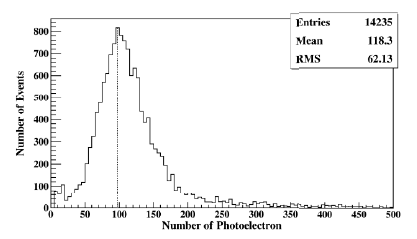 THU module horizontal cosmic ray test(Original PMT)
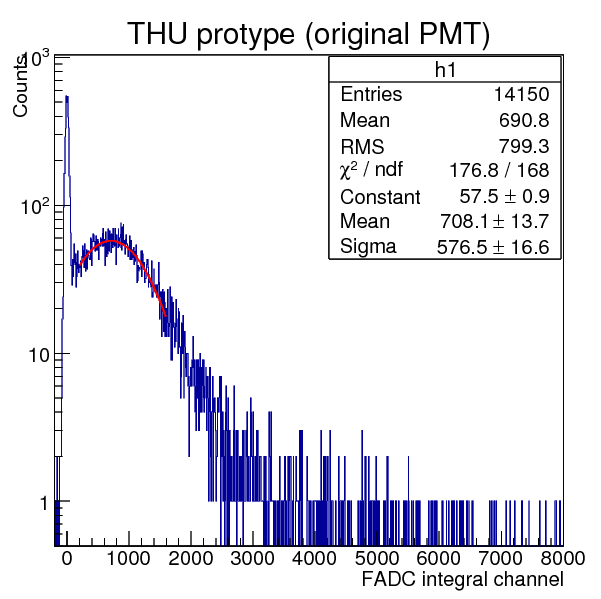 Test setup and THU module
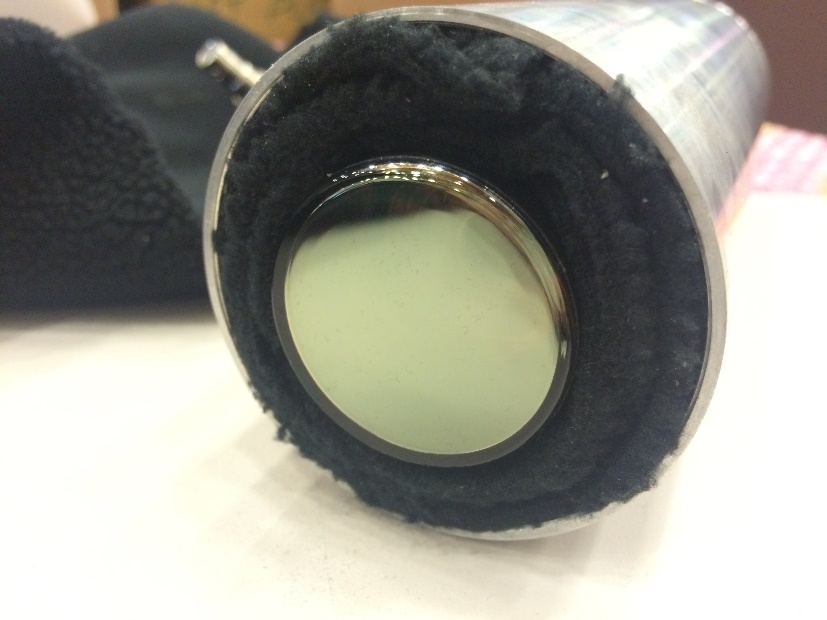 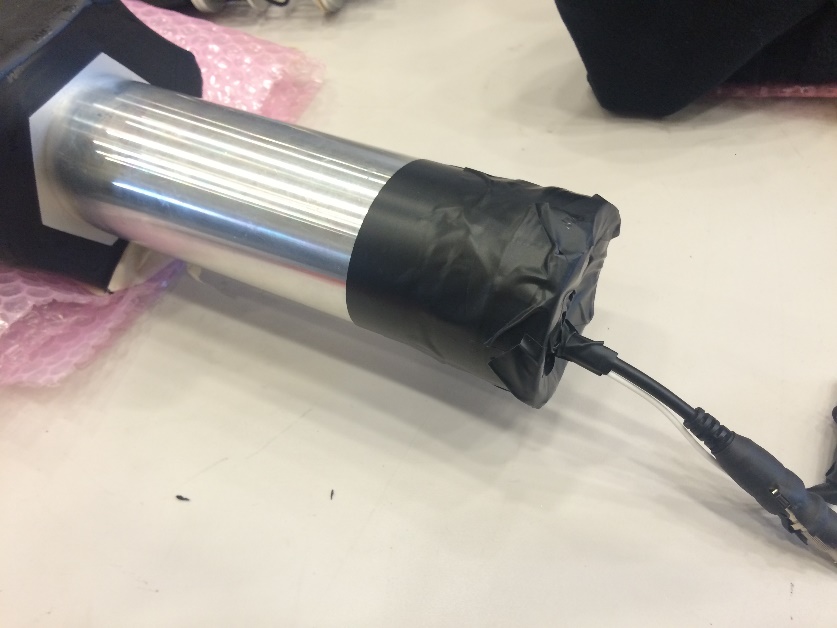 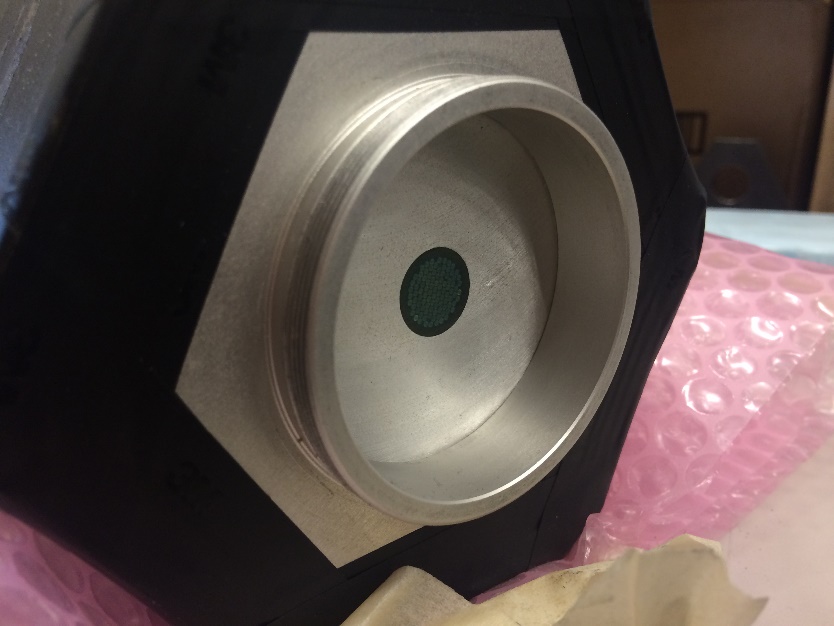